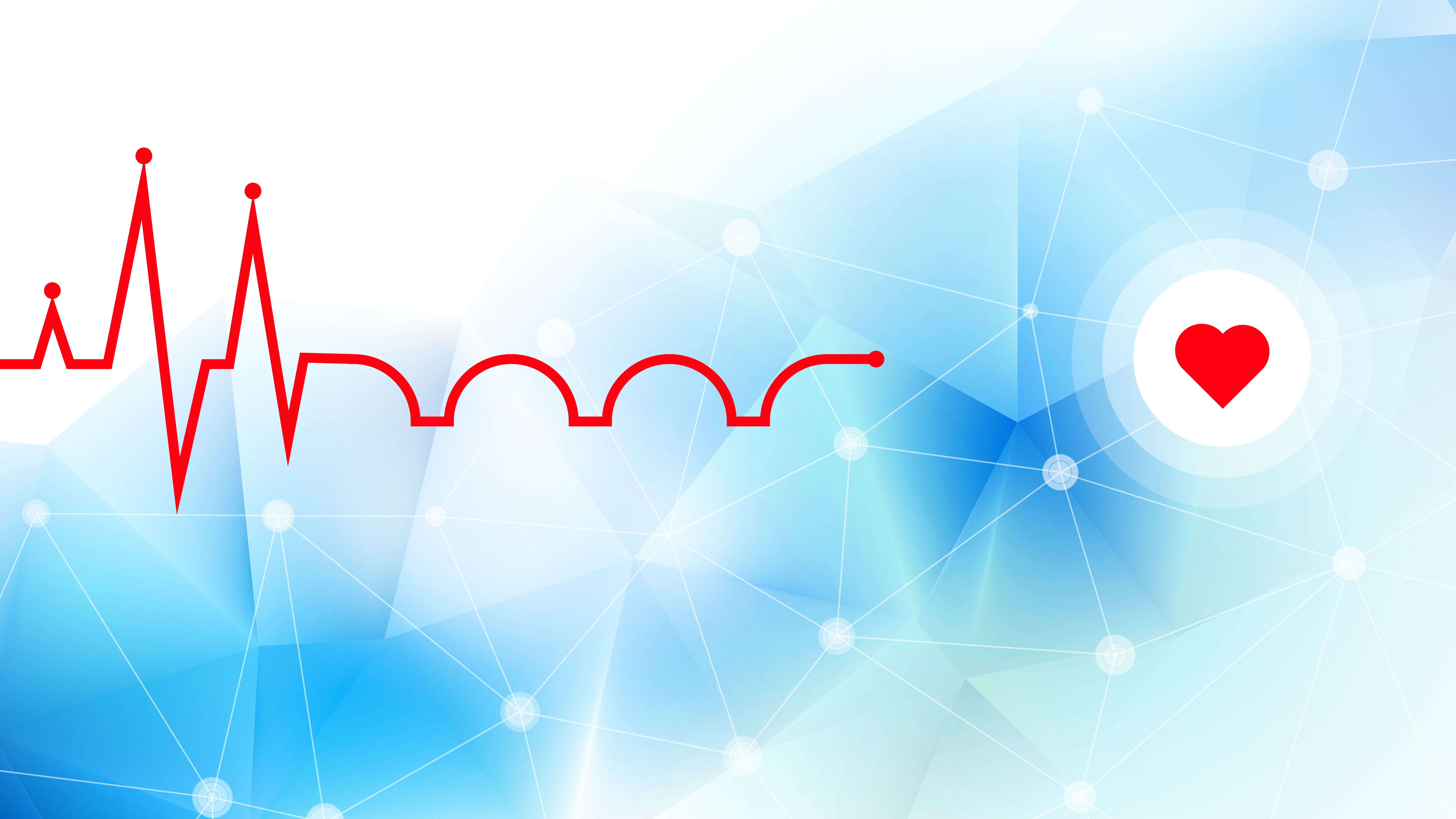 Tisková konference
Mgr. Martin Ježek, MBA
Ředitel odboru zdravotnictví MHMP
Krajský koordinátor očkování
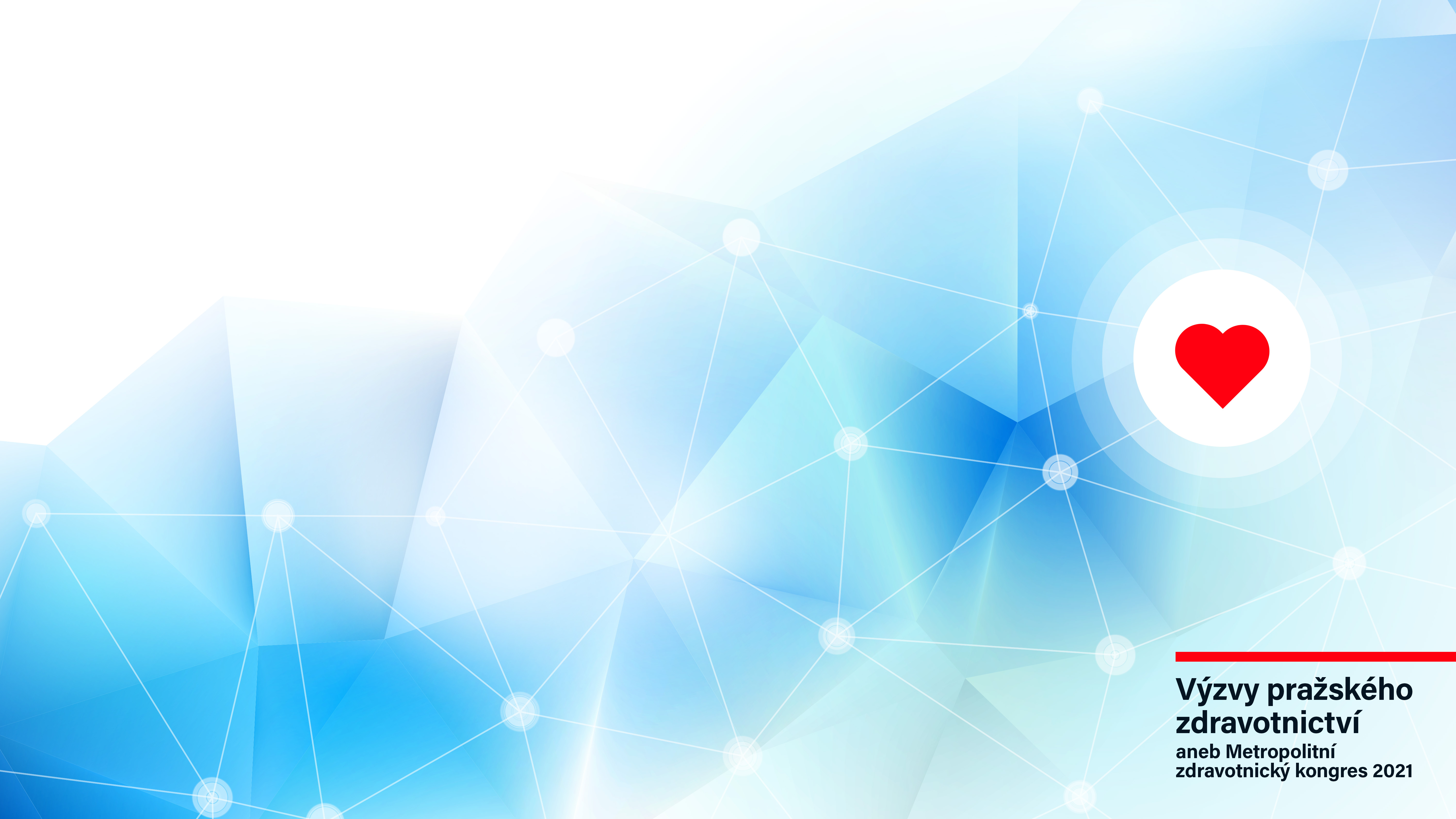 Program kongresu
03/20
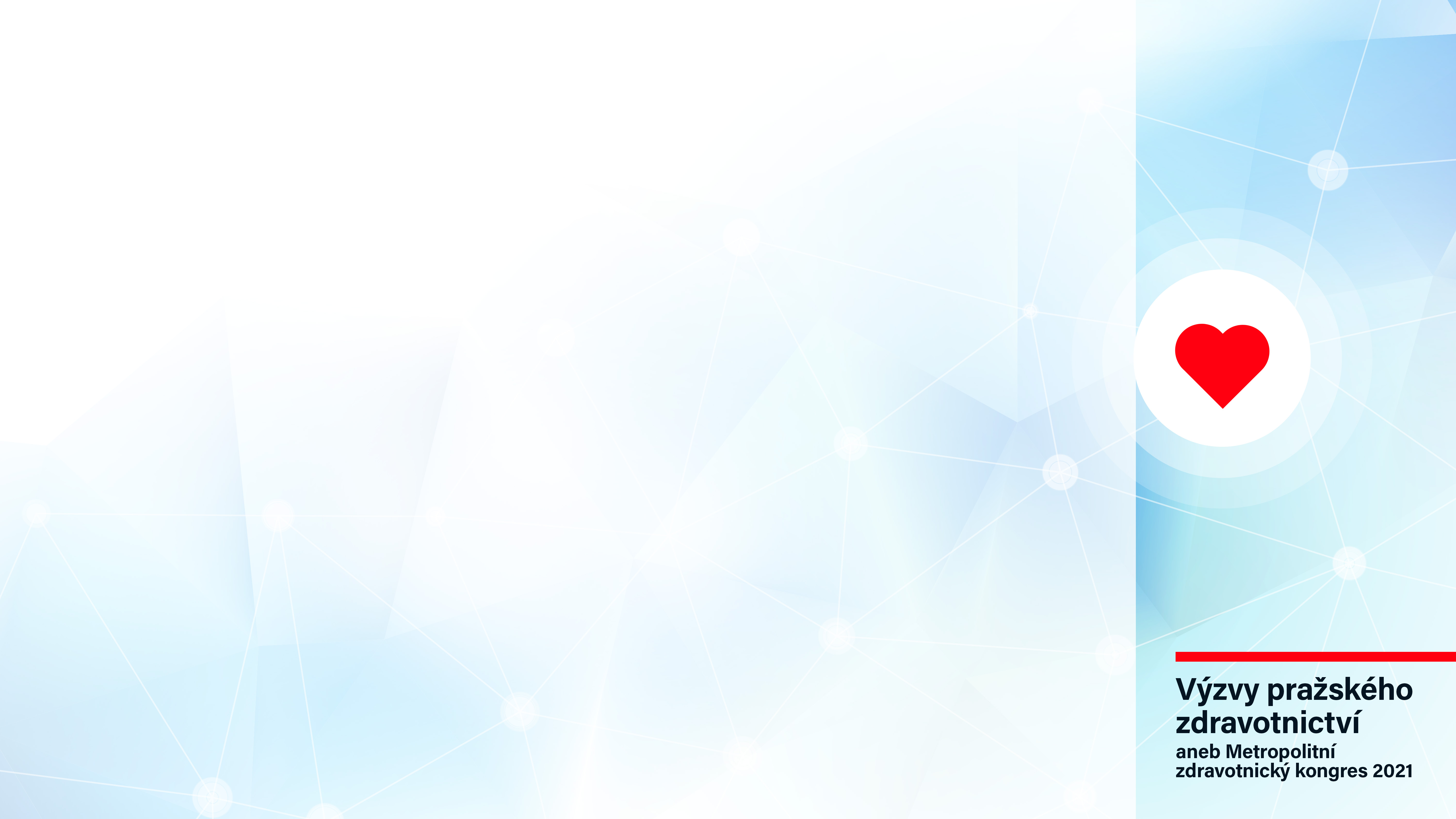 8. prosince 2021
03/20
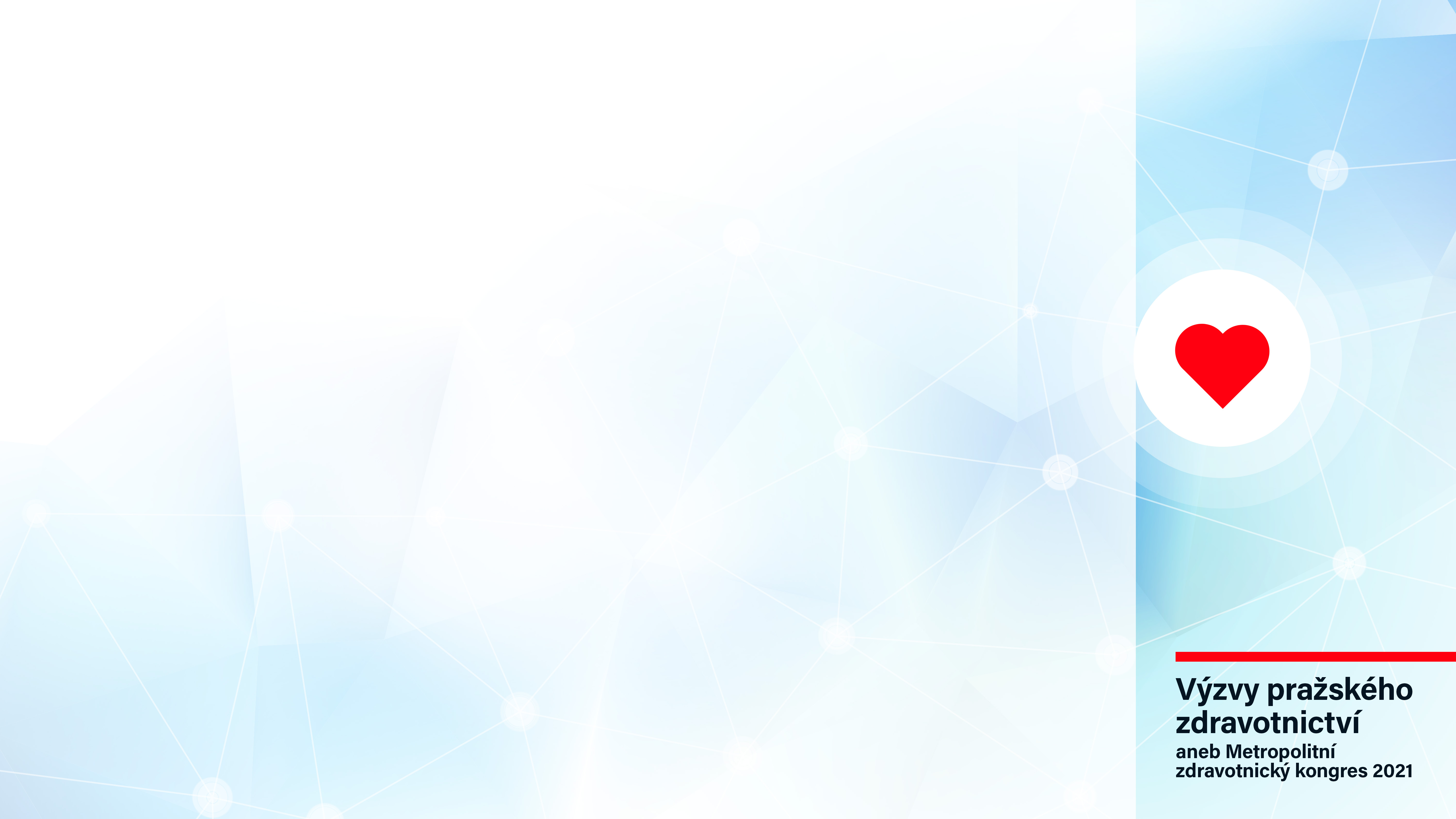 9. prosince 2021